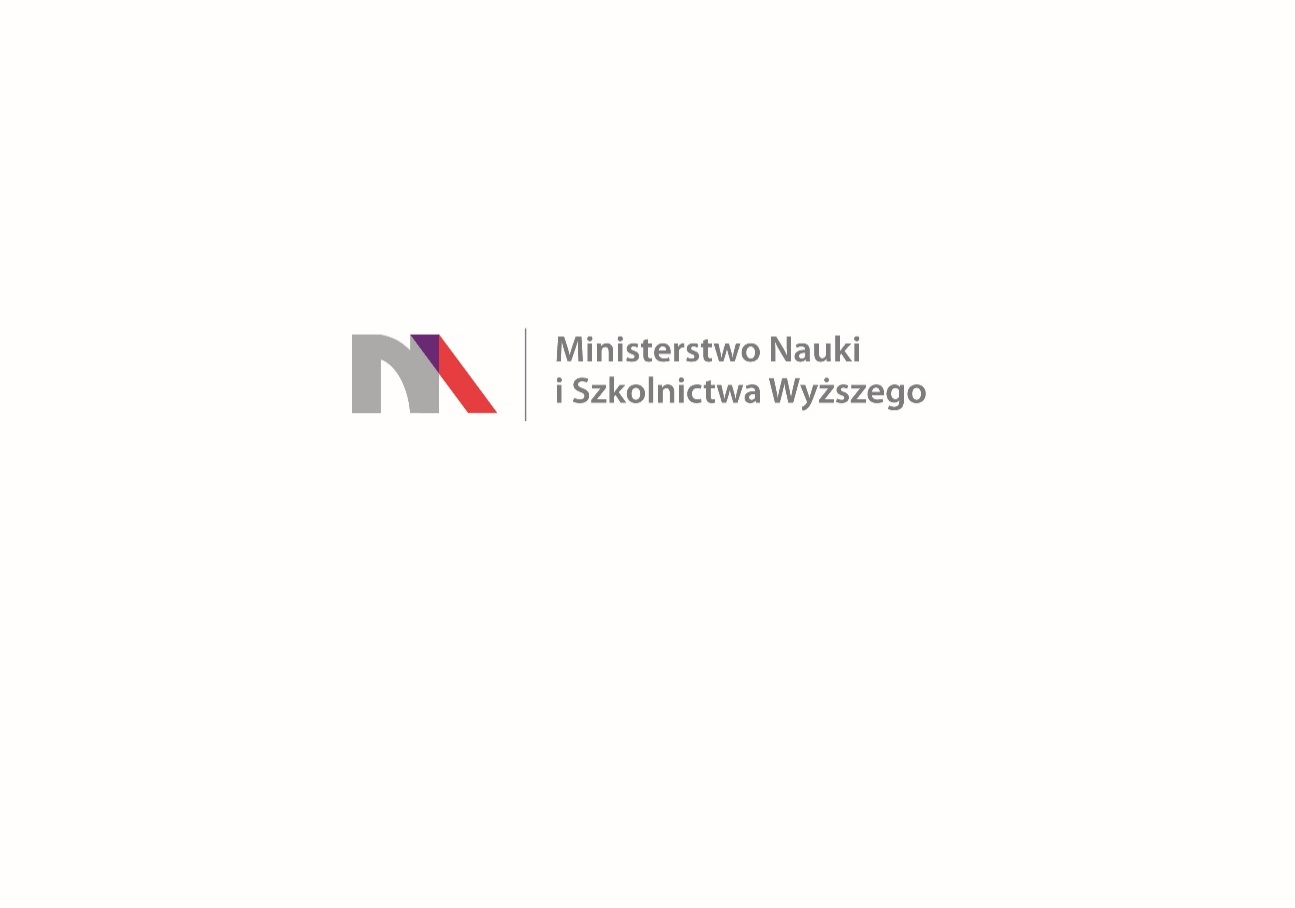 Zadanie nr 7: Ocena funkcjonowania zdrowotnego i psychospołecznego kobiet w różnych okresach życia w aspekcie profilaktyki zagrożeń chorobami cywilizacyjnymi
Ocena poziomu lęku oraz zaburzeń depresyjnych u kobiet z chorobą Hashimoto
Zadanie badawcze realizowane  w ramach programu Ministra Nauki i Szkolnictwa Wyższego pod nazwą                        „Regionalna Inicjatywa Doskonałości” w latach 2019-2022 nr projektu 002/RID/2018/19 kwota finansowania 12 000 000 zł
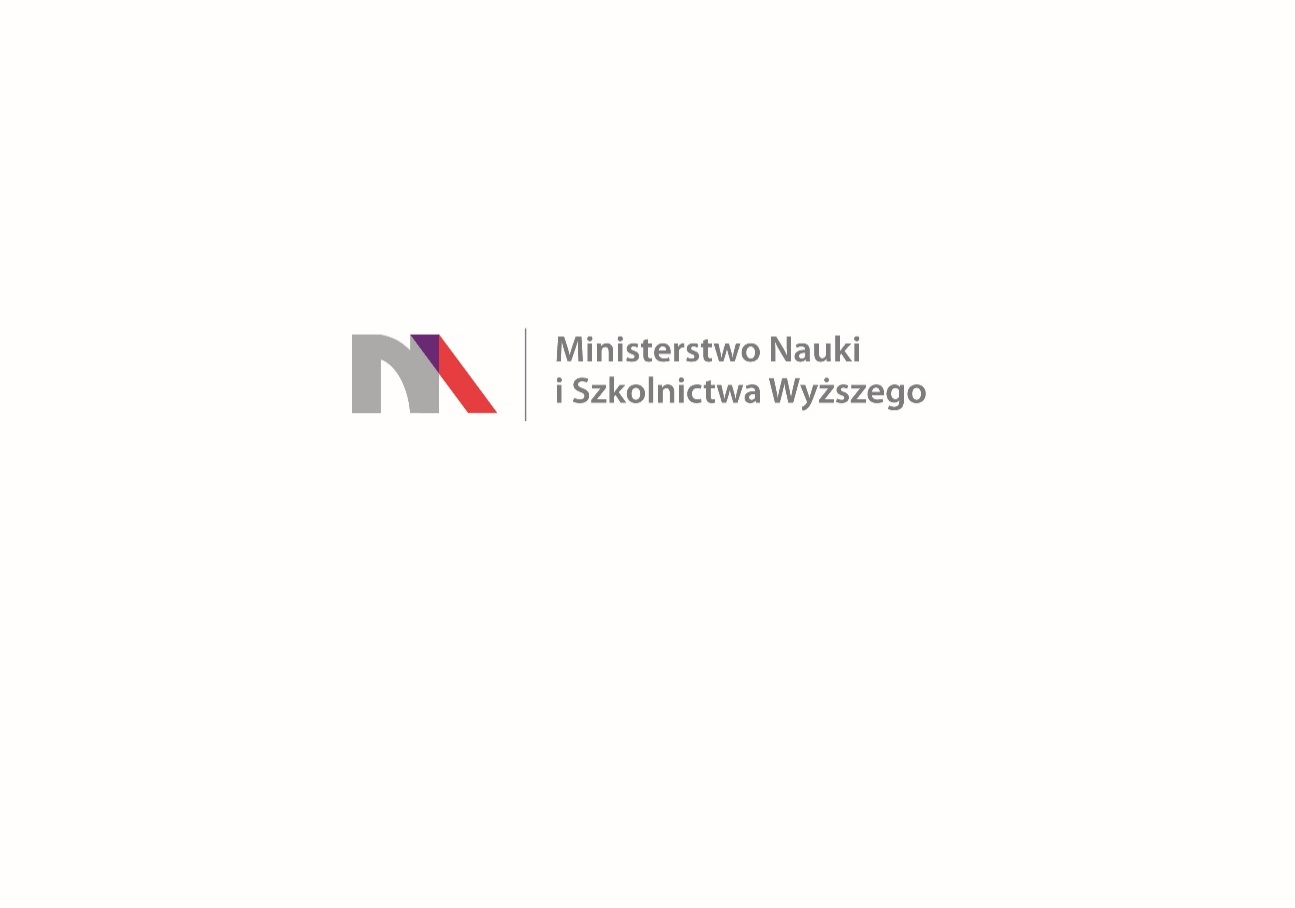 Obecnie jednym z najczęściej występujących schorzeń o podłożu autoimmunologicznym jest choroba Hashimoto. 
Rozpoznanie Hashimoto jest skomplikowane, a objawy psychiczne bywają niejednokrotnie bardziej dotkliwe dla pacjentek niż symptomy fizyczne. 
Pacjentki z autoimmunologicznym zapaleniem tarczycy są w grupie ryzyka wystąpienia zaburzeń depresyjnych, fobii społecznej, zaburzeń lękowych oraz snu. Występowanie dużej współchorobowości choroby Hashimoto i zaburzeń nastroju jest znane od dawna. Rezultatem zarówno negatywnego nastroju, jaki i innych zaburzeń psychicznych  jest obniżona jakość życia pacjentek i generalnie ich gorsze funkcjonowanie. Dlatego pacjentki te poza okresową oceną funkcji tarczycy wymagają przeprowadzania przesiewowej oceny stanu psychicz­nego, w celu szybkiego wychwycenia współistniejących zaburzeń oraz w razie konieczności wdrożenia odpowiedniego leczenia.
Zadanie badawcze realizowane  w ramach programu Ministra Nauki i Szkolnictwa Wyższego pod nazwą                        „Regionalna Inicjatywa Doskonałości” w latach 2019-2022 nr projektu 002/RID/2018/19 kwota finansowania 12 000 000 zł
Cel badań
Celem badań było dokonanie wstępnej  oceny poziomu lęku i zaburzeń depresyjnych u kobiet z rozpoznaną chorobą Hashimoto
Materiał i metody
Badania zostały przeprowadzone w grupie 205 kobiet z chorobą Hashimoto wśród pacjentek poradni endokrynologicznej
Na badanie uzyskano zgodę Komisji Bioetycznej Pomorskiego Uniwersytetu Medycznego (Uchwała nr KB-0012/135/18)
Postępowanie badawcze zostało podzielone na dwie części:
     > pierwszą zrealizowano poprzez wykorzystanie metody     
        sondażu diagnostycznego, przy użyciu dwóch standaryzowanych 
        narzędzi, tj. Kwestionariusza STAI oraz skali Becka,
      >drugą oparto na analizie biochemicznej wykonanej z surowicy krwi (w   
        celu oznaczenia biochemicznego w surowicy krwi stężenia hormonów  
        tarczycowych: TSH i FT4
Badane kobiety były w wieku od 19 do 72 lat
Średnia wieku wynosiła  44 lata (SD=11,41)
Wartości średnie analizowanych hormonów we krwi badanych kobiet wynosiły2,75±3,03  dla TSH oraz 1,31 ±0,24 dla Ft4
Analiza statystyczna
Analizę statystyczną przeprowadzono przy użyciu komputerowego programu R, wersja 3.5.0 
Podczas analizy uzyskanych wyników zastosowano statystyki opisowe, takie jak: liczba przypadków ważnych, średnia arytmetyczna, odchylenie standardowe, mediana, minimum, maksimum
Użyto też wskaźnika struktury oraz wykorzystano statystyki matematyczne, takie jak testy dopasowania rozkładu, korelacje nieparametryczne oraz testy istotności różnic
Przyjęto, że prawdopodobieństwo p ≤ 0,05 oznacza zależności istotne, a p ≤ 0,01 wysoce istotne statystycznie
Wyniki
Lęk zarówno w postaci cechy, jak  i stanu osiągał poziom umiarkowany. Grupa badana charakteryzowała się również ze względu na wyniki kwestionariusza BDI-II (12 pkt.) łagodnymi zaburzeniami depresyjnymi (Tab.1).
 
Tabela 1. Wartości średnie oraz medianowe wyników badań biochemicznych oraz badań  kwestionariuszowych
Wartości stężeń analizowanych hormonów tarczycowych mieściły się w wartościach referencyjnych w przypadku zdecydowanej większości badanych. Jednak 46 wyników TSH oraz 22 wyniki Ft4 utrzymywały się poza normą (Tab.2).  Tabela 2. Rozkład wartości stężeń TSH i Ft4 w badanej grupie kobiet
n – liczba; % - procent; fT4 (freethyroxine) — wolna tyroksyna; TSH (thyroidstimulatinghormone) — hormon tyreotropowy;
Przeprowadzona analiza wykazała umiarkowany poziom lęku interpretowanego jako stanu niemal 40% badanych kobiet, jednocześnie 40% badanych charakteryzowało się wysokim poziomem lęku jako cechy. Wśród 23,9% i 25,4% badanych lęk zarówno jako stan jak i cecha oscylował na niskim poziomie.     Ponad połowa kobiet z chorobą Hashimoto (51,2%) prezentowała zaburzenia depresyjne na różnym poziomie, przy czym najczęściej były to zaburzenia o łagodnym nasileniu (40%), podczas gdy ciężkie zaburzenia depresyjne odnotowano w przypadku jednej badanej. Prawie połowa, tj. 48,8% kobiet nie wykazywało zaburzeń depresyjnych (Tab. 3).

Tabela 3. Analiza nasilenia lęku i zaburzeń depresyjnych w badanej grupie kobiet
Tabela 4. Analiza nasilenia zaburzeń depresyjnych z uwzględnieniem wartości parametrów tarczycowych
Tab. 5. Analiza nasilenia lęku z uwzględnieniem parametrów tarczycowych
Tabela 6. Korelacje rang Spearmana pomiędzy analizowanymi zmiennymi
Wnioski
Zaburzenia depresyjne współwystępują z zaburzeniami lękowymi w grupie kobiet z chorobą Hashimoto. Badaną grupę pacjentek z chorobą Hashimoto cechowały lekkie zaburzenia depresyjne oraz zaburzenia lękowe o umiarkowanym poziomie. 
Wyższy poziom lęku jako stanu w grupie kobiet z chorobą Hashimoto związany jest z wyższymi stężeniami TSH w surowicy krwi.
 Niższy poziom stężenia Ft4 w surowicy krwi współwystępuje z większymi zaburzeniami depresyjnymi oraz lękowymi.
Zadanie badawcze realizowane  w ramach programu Ministra Nauki i Szkolnictwa Wyższego pod nazwą „Regionalna Inicjatywa Doskonałości” w latach 2019-2022 nr projektu 002/RID/2018/19 kwota finansowania 12 000 000 zł